A Permanent Jobs Program for the U.S.:  Economic Restructuring To Meet Human Needs Presentation to the Roosevelt University Economics SeminarNovember 18, 2009
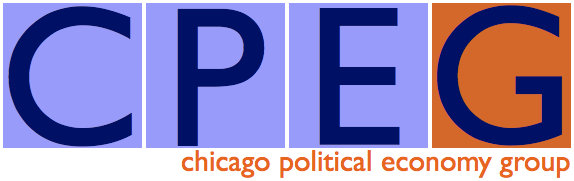 Ron Baiman
Bill Barclay
Sidney Hollander
Joe Persky
Elce Redmond
Mel Rothenberg

cpegonline.org
A Road Map
I. The Current Crisis 
						
II. A Political Jobs Program to Meet Human Needs
		
III. What Kinds of Jobs Should Be Created and What Should the Wages of a Jobs Program Participant Be?

IV. How Do We Pay for All This? 

V. Moving from Stimulus to Restructuring, A Call to Action

VI. Toward a New Political Economy for the U.S.
2
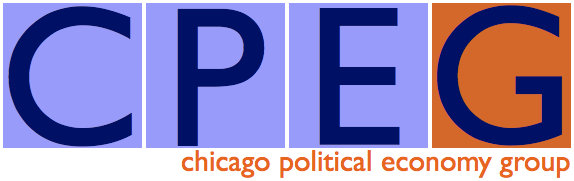 The Crisis
A crisis of unprecedented scope, striking hardest at the working class and the poor.

Collapse of neoliberal public policies, polices that favored finance and real estate speculation over productive activities. 

This agenda has failed most Americans for three decades; now it has imploded, failing even those who gained most from it.
3
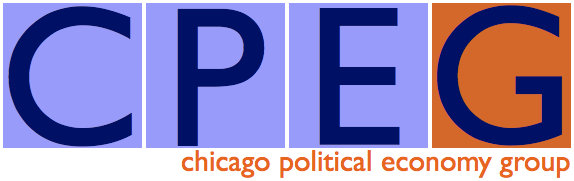 [Speaker Notes: A crisis of unprecedented scope, striking hardest at the working class and the poor:
mortgage defaults and spiraling housing foreclosures
a financial system in chaos
rapid declines in consumer spending
a large trade imbalance 
growing unemployment.  
The crisis marks the collapse of neoliberal public policies that have shaped the contours of our society for the past three decades. The failures of these policies were already evident
intensified stratification by race, gender, and education
the development of extreme poverty and social disintegration 
the growth of homelessness
the collapse of public education
the crisis in health services
the rise of a massive prison complex 
the outsourcing of jobs and opportunities.]
The Culmination of a Long-Term Economic Imbalance
As currently structured, the U.S. economy is unable to generate sufficient new jobs to absorb our growing population, even using official employment and unemployment statistics.  

If we include the undocumented labor force, those working part time who want full time employment, and discouraged workers who have dropped out of the job search process, the gap between actual and full employment is considerably greater.
4
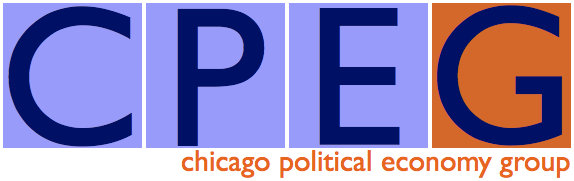 [Speaker Notes: Since December 2007, the U.S. has lost over 3 million jobs. 

Long term problem: the inability of the private economy to generate sufficient good jobs to meet the needs of our people. 

Decline in civilian labor force participation.  For individuals 16 and over, this rate has fallen for the past seven years after reaching its post-WWII peak at 67.1% in 2000, it fell to 66.1% in 2007.2 A 1% decline in labor force participation rates may not, at first, sound like a lot.  However, these data mean that, while the employed population grew by 9.1 million during the 2001-2007 period, the age 16 and over all population grew by 19.3 million. 

In short, only 47% of the new age 16 and over population (as compared to the 2007 labor force participation rate of 66.1%) was able to find employment in these 7 years of “economic recovery.”

Projections for the 2006-2016 decade envision a continued slow decline in labor force participation–and these projections pre-date the current economic slump.

The number of unemployed grew by 84% during the Bush administration.

From 2001 to 2007 the white female labor force participation rates declined by 0.4%, but the white male rate declined by 1.1%, and black male and female rates by 1.7%.   
Further, inequality in our racially and gender stratified labor force remained large and even increased.  Full time employed African American workers median income in 2006 was only 61.2% of that for full time employed white workers while full time employed females workers median income was only 67.3% of that for men.]
A Pivotal Moment
Not just a recession, the current economic crash has intensified these long-run problems of unemployment and underemployment.

While the proximate cause of the crisis lies in the failures of financial and real estate markets, the economy cannot be put right by short run fixes in those markets.

It is time to summon the political will to build upon the lessons of the 1930s and reverse course.
5
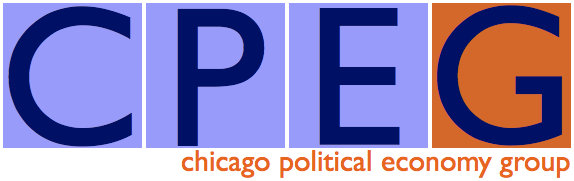 A Plan for Long-Term Structural Reform of the Economy
The stimulus program at best can provide a palliative not a solution for the long-run. 

We must steer the economy away from speculation and toward production 

A significant and sustained national effort to expand productive employment and good jobs is a necessary part of any solution to our larger economic difficulties.
6
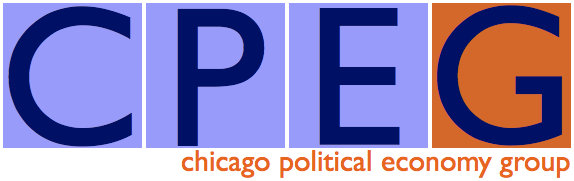 Basics
A fundamental reordering of our economic priorities through a meaningful widening of access to good jobs will create an economy that will serve the needs of all rather than the wants of a few. 

In addition to the current short-run stimulus plans, we propose the federal government take responsibility for the creation of 3.5 million new high quality jobs each year for five years.
7
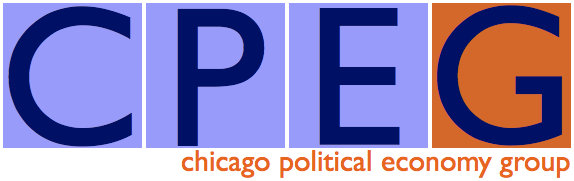 A National Commitment to Meeting Human Needs
Investment in public infrastructure such as transportation, educational and health care facilities, and parks;

Current social services, which will include a major upgrading of pay and working conditions of human service jobs such as those in child, elder and health care; 

Industries of the future, particularly the areas of energy, agriculture, and other broadly defined “green” technologies.
8
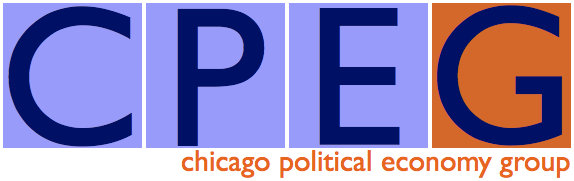 [Speaker Notes: Infrastructure: Transportation--highways, bridges, light rail, regional airports.  
			Public educational and health care facilities badly need rebuilding.  
			Parks, local, state and federal, have been under funded for some time, forcing us 			to draw down the social capital of the 1930s.  
Much of the work described under the rubric social investment may be organized under the auspices of private industry contracting with the appropriate levels of government oversight with exceptions for activities whose basic goals conflict with private profit motives, such as park and land stewardship. 
Social Service: health, including eldercare, and education, including pre-school. 
We envision that employment in the health sector be integrated into a model of universal health care with sustainable costs capable of guaranteeing an adequate level of health care available to all. 
However, there is an additional, political, task that we believe must be accomplished: to rebuild public sector employment as a desirable–indeed preferred–choice for accomplishing public goals.  Thus public sector employment must be a) well paid, b) accountable to those served, and c) transparent as to the quality of services provided.
Industries of the future--the federal government, working closely with the states, to develop an explicit, forward looking, technology focused industrial policy.  Our official economic ideology is that such decision making on the part of government is inferior to that of the private market on both efficiency and cost grounds.  There are, it seems to us, two major flaws in this argument.  First, it is clear that industrial policies work.  The evidence from Scandinavian counties (or the even current economic policies of China) should leave no doubt as top effectiveness of industrial policy across a wide range of industries and levels of industrial development. 
The second flaw in this argument is that we have had a de facto industrial policy for at least the past two decades, namely, the decision to develop the financial sector as both an engine of growth and an export leader.  While there have certainly been some transitory economic gains from this policy, the overall balance sheet is one of failure, resulting in panic and bordering on disaster.  As in the case of the Resolution Trust Company take-over and financial support for failing Savings and Loans or the Fed’s (successful) effort to have the Saudis rescue Citi in the 1990s, the finance sector is again at the center of difficult economic times and again drawing massively on the public purse in an attempt to avert a major economic crisis.  The results are not yet in. 
Our preoccupation with building the financial sector has resulted in an implicit acceptance of the acceleration of deindustrialization.  The newly industrializing lower wage economies of Asia and Latin America have absorbed much of the manufacturing that used to be performed in the U.S. However, instead of investing in high value added production and for displaced industrial workers such as has been done  in Scandinavia and other parts of Europe, we have passively accepted the loss of jobs, urging education as a cure all for lagging incomes and job opportunities.  The result has been that manufacturing, a sector that accounted for more of the GDP than finance in the 1970s, is now a shrunken skeleton in such desperate straits that the $25 billion in loans requested by what used to be called the Big Three (GM, Ford and Chrysler) is seen as a mere bagatelle when compared to the needs of the financial sector.
Energy, its sources, uses, and costs should be at the core of our forward-looking industrial policy.  It is clear that, left to their own devices, the major private sector energy companies have little incentive to shift our energy consumption in a direction that is either more efficient or less costly to the consumer.  Just as was the case in the interstate highway program of the 1950s, the space technology program of the 1960s and 1970s, and the development of the internet, only an entity charged with a public purpose can inaugurate the shift away from fossil fuels.  Energy taxes, while they can be useful for funding purposes are not sufficient.  The shift from fossil fuels will require investment in technology, training of workers who will be working in the industries that emerge from technological developments underwritten by government, and, probably at least for some time, wage subsidies as these industries move up the productivity curve]
Permanent Jobs
The jobs this program creates and supports are necessary, now. They address fundamental needs. They produce valuable goods and services.

These are not short term stopgap or make- work jobs.

They deserve a serious wage and basic workers’ rights.
9
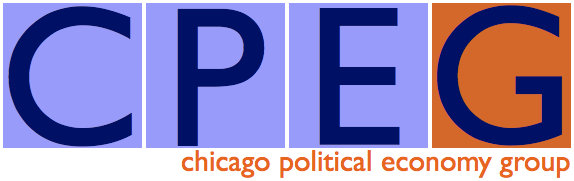 [Speaker Notes: Contrast with exaggerated claims for education and science made in the Obama budget]
Good Jobs
In line with their importance, these jobs should pay good wages, wages equal to the median wage today.  This is $18/hr or $37,440 per year. 

Workers in these jobs should have the same rights as others, including the right to assert increased control over their work place by associating together into unions, taking advantage of the opportunity envisioned in the Employee Free Choice Act.
10
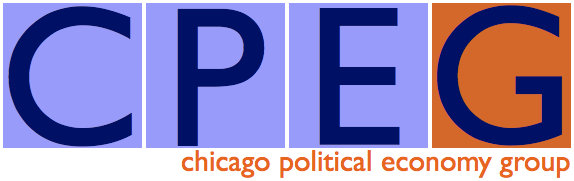 The Cost
Each cohort will cost $173.5 billion annually.

By the fifth year of the program, assuming no further need for Keynesian stimulus through deficit financing, the cost would be $867.5 billion.

Contrary to the budgetary myths of the right wing, there are innovative ways to finance the program.
11
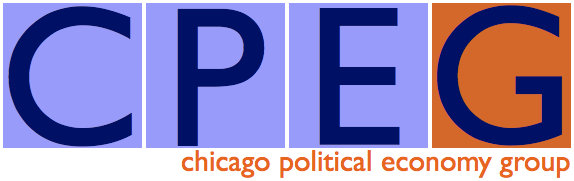 [Speaker Notes: $18 for 3.5 million workers=about $128.5 billion. 
Two additional costs that must be included.  
Administrative costs. We estimate these at 5% of the total program outlays, bringing the total per cohort to $135 billion
Wage differential for supervisory and managerial jobs created within our program:  We add a 30% cost to the program for these higher paying jobs.  This is low by some private sector standards but one of the goals of our program is to reduce the current extreme levels of wage dispersion within the labor force.  This raises the annual cohort cost to $175.5 billion; after five years, the jobs program would draw about $877.5 billion annually.]
Funding
Just as this program implements a redistribution of access to good jobs and needed goods and services, so the proposed funding mechanisms are meant to restructure the economy away from finance and financial schemes and towards productive activities.  

Key components include taxes on financial transactions, taxes on high incomes, taxes on large aggregations of wealth, and taxes on environmentally unsustainable production.
12
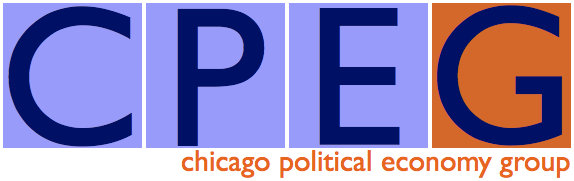 [Speaker Notes: Many of these incomes and much of this wealth have come from employment in trading, regulatory arbitrage or other activities carried on within the finance industry.  Therefore, much of the taxes described in our paper can be seen as a modest down payment on what the financial sector owes the rest of us in return for the decision to rescue companies and individuals who led us into the current financial crisis.

Also Note that we do not include income tax and inheritance tax increases that have already been proposed for the funding of other programs, such as health care and middle tax relief. Also note that, as most of these funding sources result in effective taxes that are disproportionately targeted toward high income earners, the job creation potential of revenue raised through these programs is likely to be greater than that captured by the traditional balanced budget multiplier of one.14]
Funding, cont.
These new taxes will be supplemented by a shift in budgetary priorities that moves revenues out of military and related spending. 

Finally, we believe that the unique ability of the federal government to increase the money supply can help to fill any financial shortfall that may remain.
13
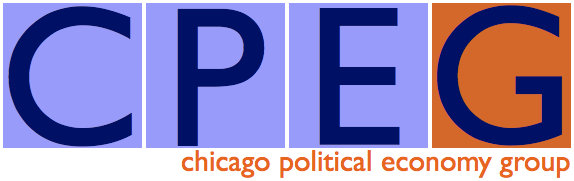 Funding, cont.
More Specifically: 
$50 billion per year redirected from the Iraq misadventure.   
$50 billion from total military budget of approximately $1 trillion/year 
$50 billion excess profits tax on the major energy companies. 
$50 billion from a carbon tax. 
$600 billion from a 0.25% “Tobin Tax” on financial transactions. 
$42 billion from necessary increases in the money supply to accommodate an expanding economy 
$75 billion from a wealth tax of 0.5% on the top 1% of households by wealth, those with more than $5.0 million in assets
14
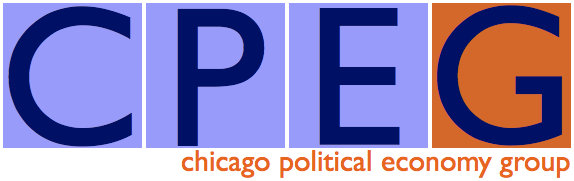 [Speaker Notes: $50 billion per year redirected from the Iraq misadventure   
$50 billion from total war budget of approximately $1 trillion/year (all in including “intelligence,” armaments, salaries, R&D, etc.), i.e. a 5% reduction in the military budget   
$50 billion excess profits tax on the major energy companies (Perhaps as part of a broader “carbon tax” that is offset by subsidies to low-income households that need to, at least in the short-term, rely on carbon energy sources. We conservatively estimate that we can raise at least another $50 billion from such a carbon tax. 15 
Thirdly, a 0.25% “Tobin Tax” on financial transactions both raise significant revenue and would have the additional beneficial result of reducing the volume of highly leveraged financial speculation.  In 1996 this tax was estimated, worldwide, to raise $3.25 billion/day or $832 billion annually.16 In the U.S, using only stock transactions on registered exchanges, in 2008 this tax would have generated $175.2 billion (one side only; if on both buyer and seller the amount would be doubled).   When transactions in various derivative markets and the off-exchange bond market are included, the revenues generated, even discounting for the likely reduction in trading, would be sufficient to fiancé most if not all of our jobs program: a revenue estimate of $600 billion annually for the U.S. does not seem unreasonable. 
Fourth, if necessary increases in the money supply to accommodate an expanding economy were used to fund jobs rather than pay down federal government debt, an additional approximately $42 billion of “tax free” funding would be available.17 Note that jobs financed from this source would have a multiplier larger than one as no taxes would be necessary to offset this spending. 
Lastly, a wealth tax of 0.5% on the top 1% of households by wealth, those with more than $5.0 million in assets, would generate another $75 billion/year.]
Full Employment and Good Jobs
An attack on the growing poverty and social misery that is engulfing the lower 40% income strata must start with a massive increase in secure, productive, decent paying jobs. 

Within such a program, the focus must be on opening the labor market to the hard core unemployed, who are particularly concentrated among youth of color and those youth victimized by industrial collapse of the rustbelt.

Transfer payments are important, but are supplements not substitutes for full employment and good jobs.
15
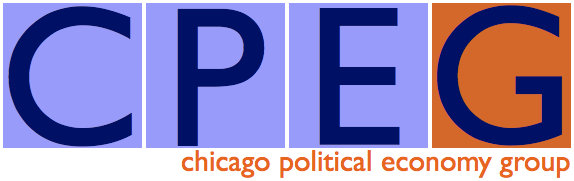 A New Start
A properly crafted jobs program must aim at a fundamental restructuring of the labor market. 

By design, it will drive up wages of existing low paid jobs, thus uniting the interests of the hard core unemployed and the working poor. 

It will mean a significant shift in income shares away from the wealthy and highly paid to low income strata.
16
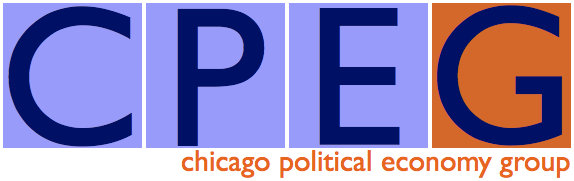 Toward A New Political Economy for the US
to create an adequate supply of well paying jobs to achieve full employment and lasting economic security and prosperity for all Americans; 

thus transforming the low wage sector of the U.S. economy by providing jobs at a living wage; 

while expanding the U.S. public sector by professionalizing and increasing publicly funded human and social services work;

And supporting increased private investment in a high value added, globally competitive, tradable (green technology or other) goods to achieve trace balance.
17
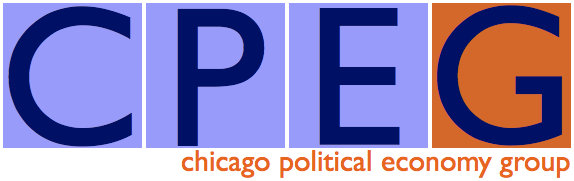 1) A Permanent Jobs Program for the U.S. to Meet Social Needs
The federal government should enact a permanent long-term jobs program with the goal of creating and/or supporting living wage social/human service, infrastructure, and new green technology jobs. For details on this program see “A Permanent Jobs Program for the U.S. Economy in 2009: Economic Restructuring to Meet Human Needs” by the Chicago Political Economy Group (CPEG) at: www.cpegonline.org

Additional information on this type of program can be found in Kuttner’s Obama’s Challenge, 2008.  On political economies that function without low wage sectors see Huber and Stevens Development and Crises of the Welfare State, 2001.
18
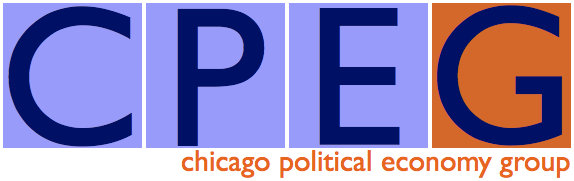 2) Ending the U.S. Trade Deficit and Raising Wages in Low Income Countries
For more than two decades the U.S. has run a current account deficit.  Much of this deficit had been driven by the migration of manufacturing abroad, resulting in stagnant or declining incomes as lost manufacturing jobs are replaced by low wage service jobs. Under Article 12 of the WTO, countries that run persistent and unsustainable trade deficits may apply emergency tariffs as a remedy.  The U.S. should invoke this Article to cap and gradually reduce its trade deficits. Revenue from these tariffs should be used to support raising real wages and consumption in low-income trade surplus countries.
19
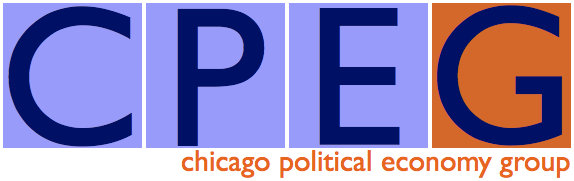 2) Ending the U.S. Trade Deficit and Raising Wages in Low Income Countries
For background on this strategy see Wm Greider, Come Home America 2009, (Chapter 6).  Also see “Solidarity Trade” policy in Baiman “Unequal Exchange” paper in the Review of Radical Political Economy 38(1) 2006, or “Socialist trade policies” in Schweickart’s After Capitalism 2002.
20
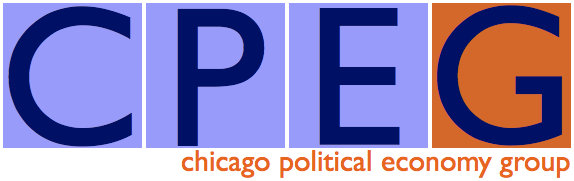 3) Reindustrializing the U.S.
Existing tax policy contains incentives for companies to move production off shore.  This is counter to the long term interests of the U.S. population and is part of the reason for our persistent trade deficits.  The federal corporate tax code should be changed to provide tax deductions for domestic value-added production and tax penalties for off-shore production.  The tax can be implemented in a gradual fashion over some number of years to allow a transition to domestic production.
 
For background on this economic strategy see Greider Chapter 7. This policy is closely connected to the Ending the Trade Deficit resolution above.
21
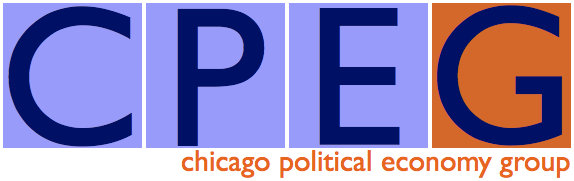 Summary
We have called our approach “towards a new political economy” because they are rooted in our desire for an economy that meets the need for growth that is both sustainable and equitable.  Through these three resolutions we have sought to create a vision of a political economy that reconfigures the four sources of economic demand.  

We are seeking: (i) consumer spending that satisfies broad consumer needs and desires, (ii) government spending that adequately supports public infrastructure, and universal, high quality public services such as health care, education, pensions and other transfer payments to those in need, (iii) investment to enhance productive potential in an environmentally sustainable way, and (iv) exports that can be sold to pay for imports,
22
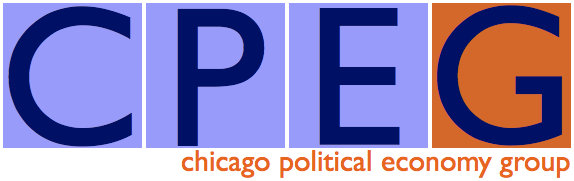